Online Video Games and Children with Communication Disorders: Potential Psychosocial Benefits
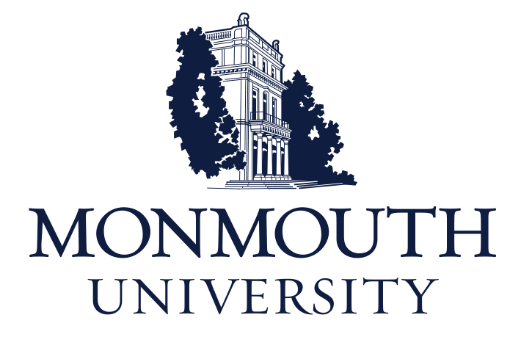 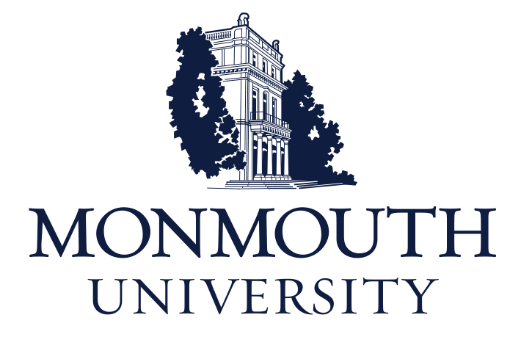 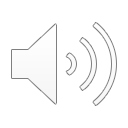 Alexis Garry, Lauren Dignazio, Steven Green
Monmouth University
Survey Questions
Introduction
Research Question
Conclusion
A large amount of published research states the negative effects of playing online video games; however, some present-day researchers argue that there are positive effects to playing online video games. Lobel et al. (2017) suggest that video games could potentially offer psychosocial benefits as both a modern and meaningful form of play and that the developmental needs of children can be met in this way. Marston and Kowert (2020) report on the current literature surrounding video games and their psychosocial benefits during the time in which people have to stay physically apart due to the coronavirus disease (COVID-19) pandemic. If it is determined that children with communication disorders can receive psychosocial benefits from engaging in social interactions via online gaming such as through text and/or voice chat, then these benefits can be implemented into speech-language therapy sessions.
7. How long do you play online video games in which you are chatting with others? 
8. Do you feel that using text and/or voice chat while playing online video games helps you to connect with others?
1 2 3 4 5 (1-Extremely disagree, 5- Extremely agree)
9. What are some of the reasons that you play online video games. 
10. Do you find it easier to communicate with others online through text and/or voice chat or in person? Why? 
11. As it relates to COVID-19, do you feel that playing online video games and using text and/or voice chat to communicate with others has helped your social life? 1 2 3 4 5 (1-Extremely disagree, 5-Extremely agree)
12. Overall, if you had to use one single word to describe engaging in online video games, what would the word be and why? 
13. How do you feel before chatting with others when playing online video games? 1-Sad 2-Somewhat sad 3-No different 4-Somewhat happy 5-Happy
14. How do you feel while playing an online video game and using text and/or voice chat to communicate with others? 1-Sad 2-Somewhat sad 3-No different 4-Somewhat happy 5-Happy
15. How do you feel after playing an online video game and using text and/or voice chat to communicate with others? 1-Sad 2-Somewhat sad 3-No different 4-Somewhat happy 5-Happy
Do online video games have psychosocial benefits for children with communication disorders?
To date, research of children who engage in online video games focuses on negative aspects only; however, Granic et al., (2014) found evidence that argues this idea. There are supporting contributors that support the idea that online video games positively impact a child’s psychosocial well-being. Qualitative data reveals that in recent years, online video games have been used as a means for therapy (Hsieh et al., 2016). However, research of the benefits on one’s psychosocial well-being by engaging in online video games for children with communication disorders needs to be further assessed.
Purpose
The purpose of this research is to discover if social interactions via verbal and/or text chat while playing online video games will increase psychosocial benefits in children with communication disorders.
Methods
A mixed-methods designed will be utilized. Qualitative and quantitative data will be gathered through a survey from children with communication disorders and their use of text and/or voice chat while playing online video games and how it might contribute to an increase in psychosocial benefits.
References
-Granic, I., Lobel, A., & Engels, R. C. M. E. (2014). The benefits of playing video games. The American Psychologist, 69(1), 66-78. https://doi.org/10.1037/a0034857
-Hsieh, R.-L., Lee, W.-C., & Lin, J.H. (2016). The impact of short-term video games on performance among children with developmental delays: A randomized controlled trial. PLoS ONE, 11(3), Article e0149714. https://doi.org/10.1371/journal.pone.0149714
-Lobel, A., Engels, R. C. M. E., Stone, L. L., Burk, W. J., & Granic, I. (2017). Video gaming and children’s psychosocial wellbeing: A longitudinal study. Journal of Youth and
Adolescence, 46(4), 884–897. https://doi.org/10.1007/s10964-017-0646-z
-Marston, H. R., & Kowert, R. (2020). What role can videogames play in the COVID-19
pandemic? Emerald Open Research, 2. https://doi.org/10.35241/emeraldopenres.13727.2
Survey Questions
1. Is the participant between the ages of 8-14? If yes, list below.
2. Do you have a communication disorder? If yes, list below.
3. How often do you play online video games? 1 2 3 4 5 (1-Never, 5-Everyday)
4. What online video games do you play?
5. Describe your experiences playing online video games. 
6. To communicate with others while playing online video games, what do you use? (a.) Text chat (b.) Voice chat (c.) A combination of text and voice chat (d.) Neither
Figure 1. Approximately 91% of the pediatric population engages in online video games (Granic et al., 2014).